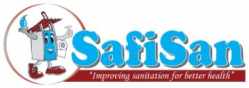 UBSUP - DTF project - KENYAEvolution of a co-compost windrow
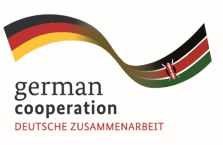 8/19/2017
1
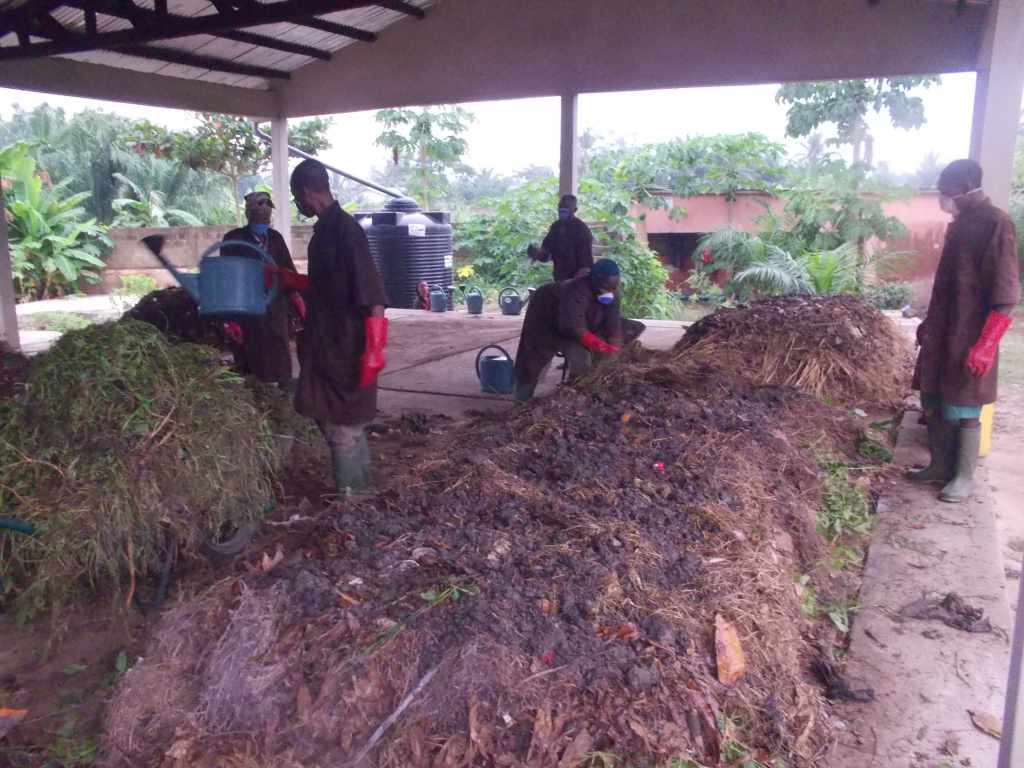 8/19/2017
2
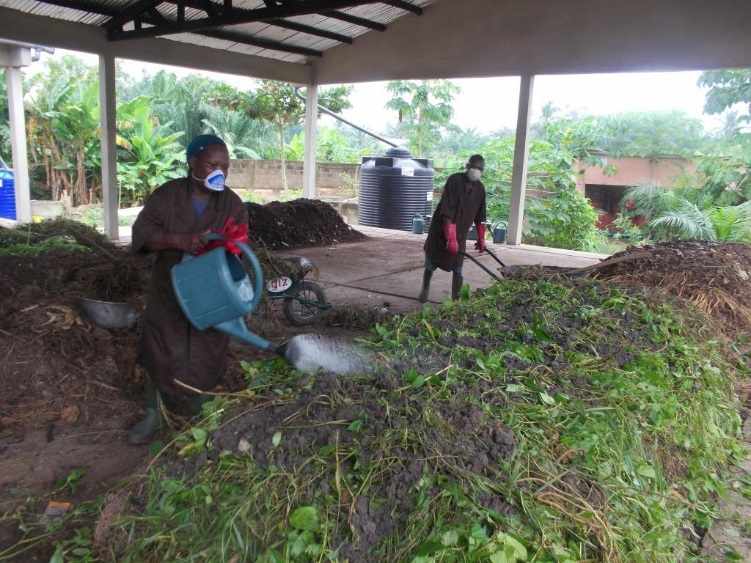 8/19/2017
3
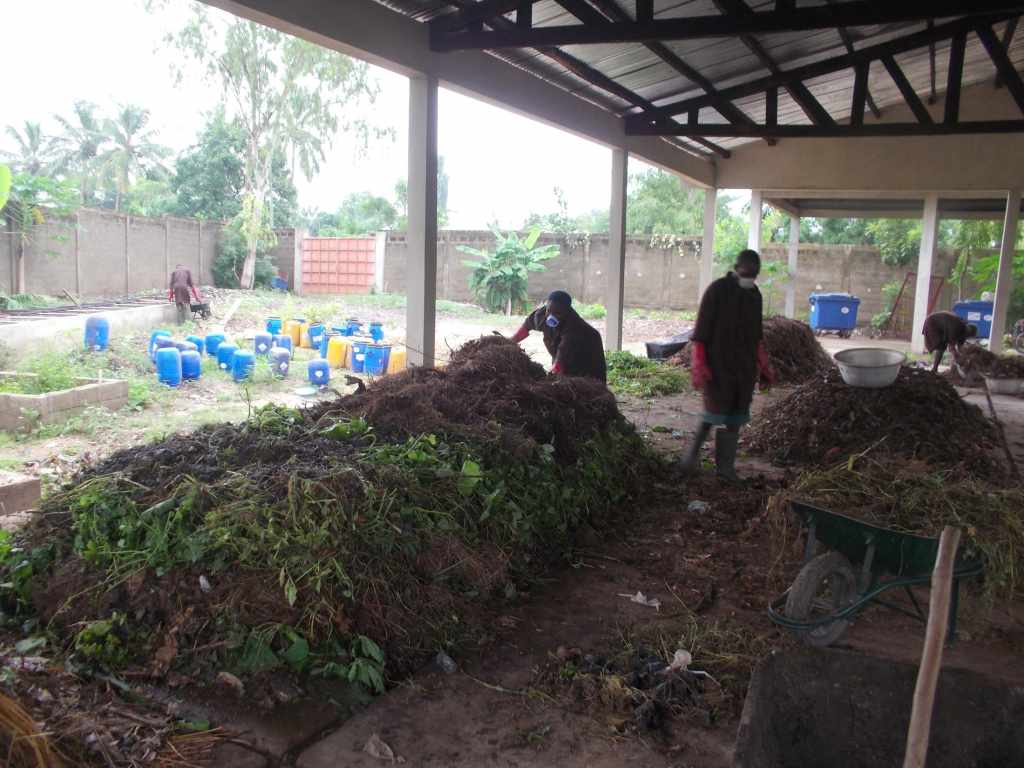 8/19/2017
4
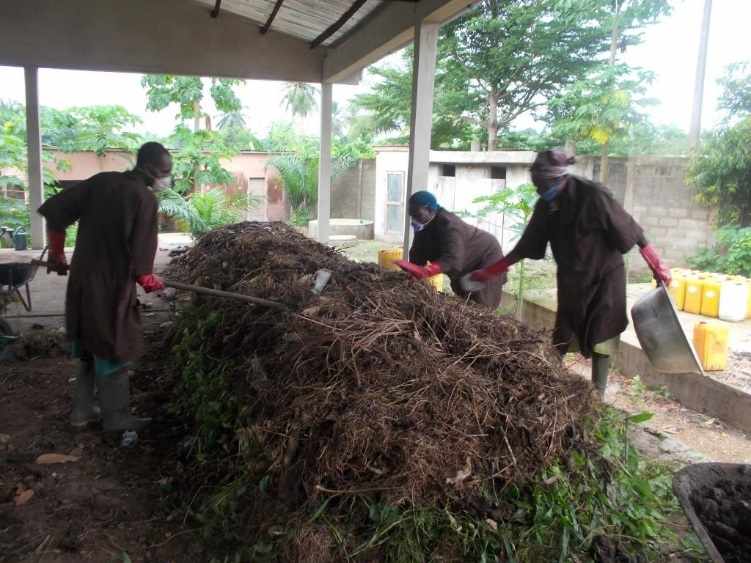 8/19/2017
5
8/19/2017
6
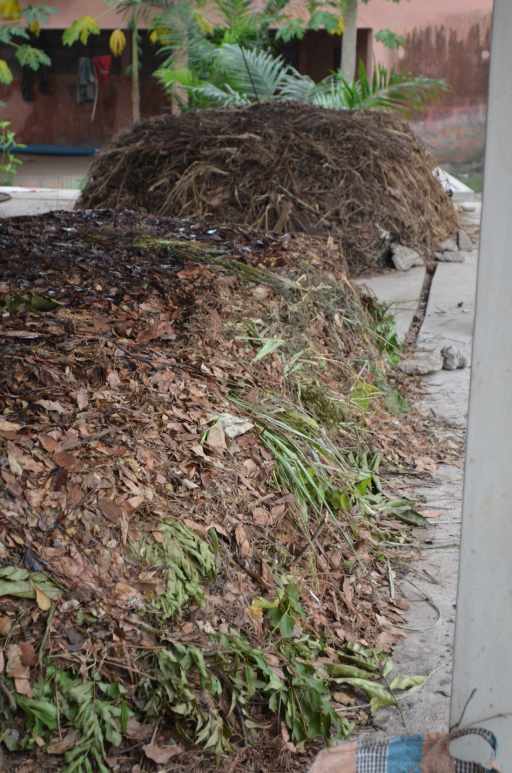 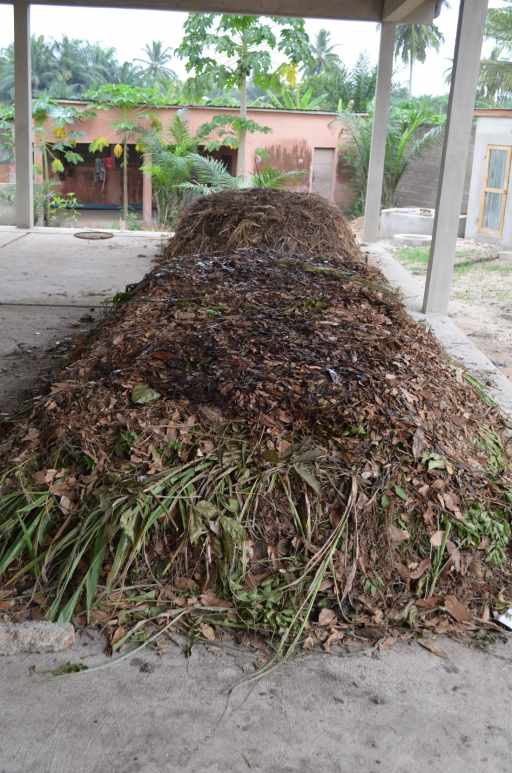 8/19/2017
7
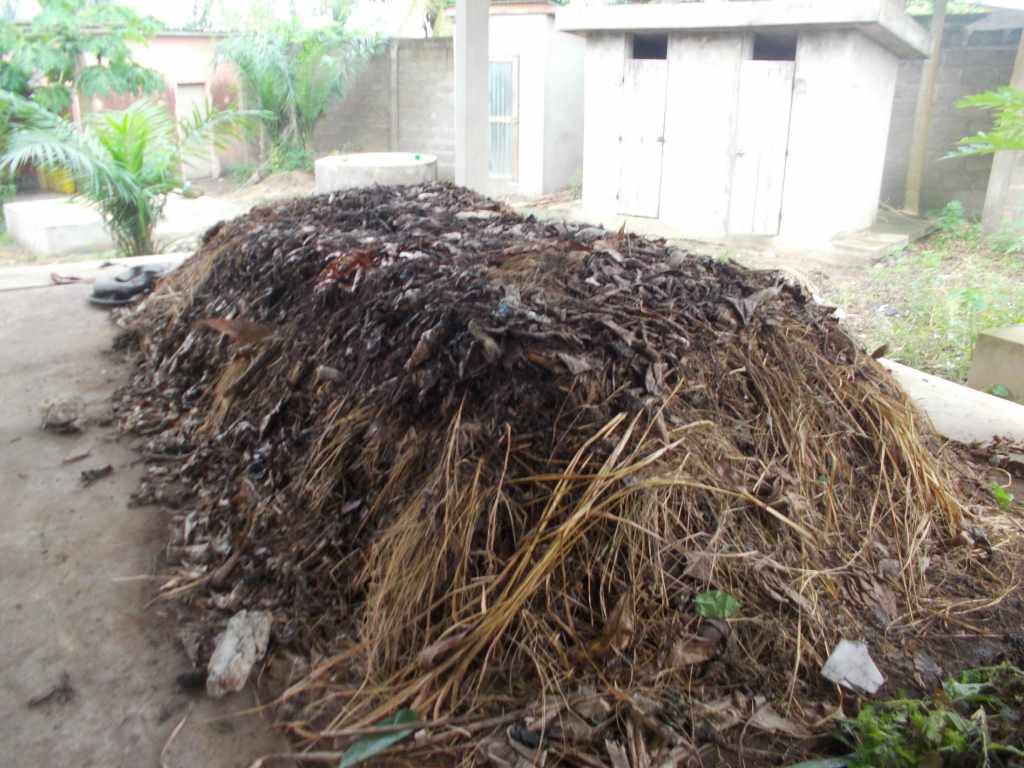 8/19/2017
8
8/19/2017
9
8/19/2017
10
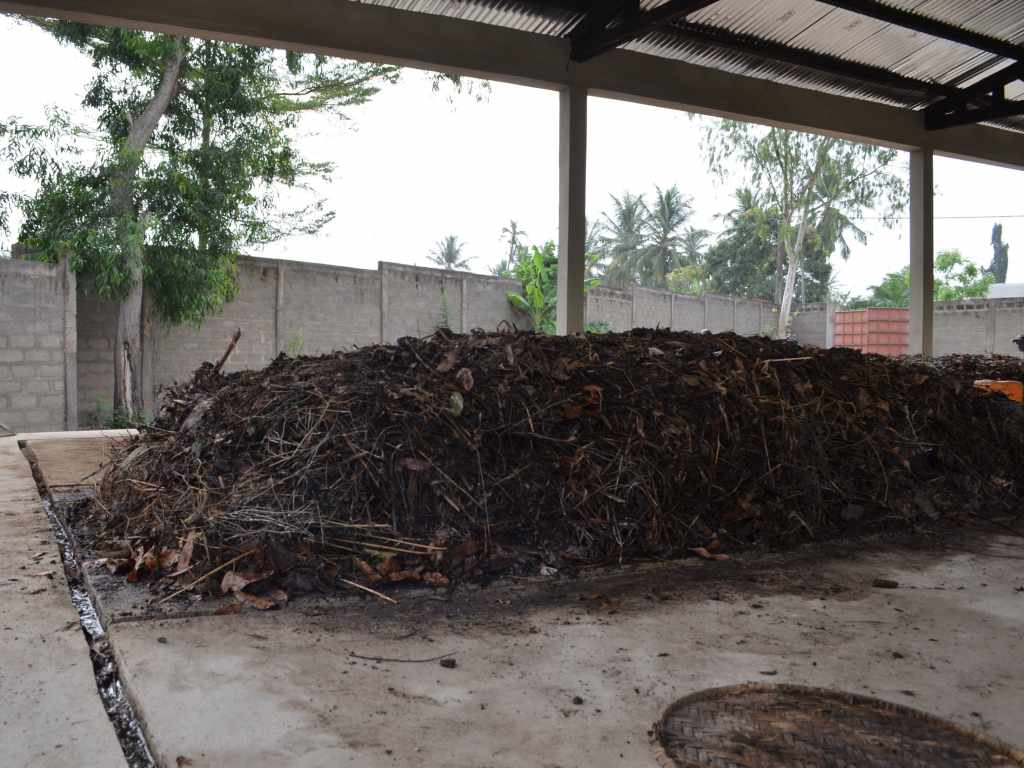 8/19/2017
11
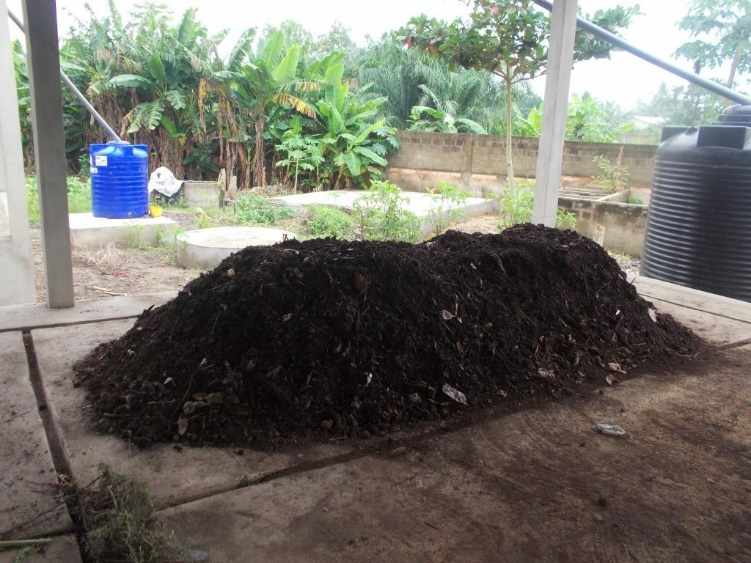 8/19/2017
12